Заседание Координационного Совета
представительных органов муниципальных образованийАрхангельской областипри  Архангельском областном Собрании депутатов
О мерах государственной поддержки сельского хозяйства
Докладчик:  
заместитель министра 
агропромышленного  комплекса и торговли 
Архангельской области
ШевелЁв Александр Станиславович
7 июня 2022 года
Общая характеристика Архангельской области
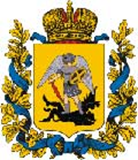 Площадь региона
58,7 млн. га, в том числе:
2,3 млн. га земель сельхозназначения (3,9%)
из них 0,6 млн. га площадь сельскохозяйственных угодий

Численность населения
1082,7 тыс. человек, в том числе:
226,7 тыс. чел.  (21%) численность сельского населения
2,5 тыс. чел. занятых в сельском хозяйстве (коллективный сектор) – 0,8% занятых в экономике региона

Структура АПК региона
41 сельхозорганизация (предоставившие отчетность в МинАПК АО)
180 организаций рыбохозяйственного комплекса
120 организаций пищевой и перерабатывающей промышленности
345 КФХ и ИП (в т.ч. предоставляют отчетность - 79)
130 тыс. ЛПХ
Архангельская область
сельское хозяйство архангельской области
виды государственной поддержки сельского хозяйства в Архангельской области
Инвестиционное  развитие
до 200 млн. руб. ежегодно
строительство, модернизация, реконструкция объектов
приобретение СХ техники
оборудование  для переработки молока
мелиорация
предоставление субсидий на возмещение затрат

свыше 700 млн. руб. ежегодно субсидий на возмещение затрат из средств федерального и областного бюджетов
льготное кредитование
(по ставке не более 5%)
2021-2022 годы оформлено
инвестиционные кредиты:9 договоров – 668,4 млн. руб.
краткосрочные кредиты 53 договора – 703,6 млн. руб.
Предоставление налоговых льгот
ежегодный объем налоговых льгот – свыше 45 млн. руб.

льгота – 0% ставка налога на имущество для сельхозорганизаций
основные направления субсидирования отрасли
поддержка животноводства и племенной работы – 575,4 млн. руб..поддержка эффективного растениеводства  –  105,3 млн. руб.
приобретение СХ техники и оборудования для переработки – 27 млн. руб.
развитие малых форм хозяйствования – 45,9 млн. руб.
развитие мелиорации  –  52,7 млн. руб.
Основные направления поддержки 
сельскохозяйственных товаропроизводителей в рамках госпрограммы в 2022 году за счет федерального и областного бюджетов:
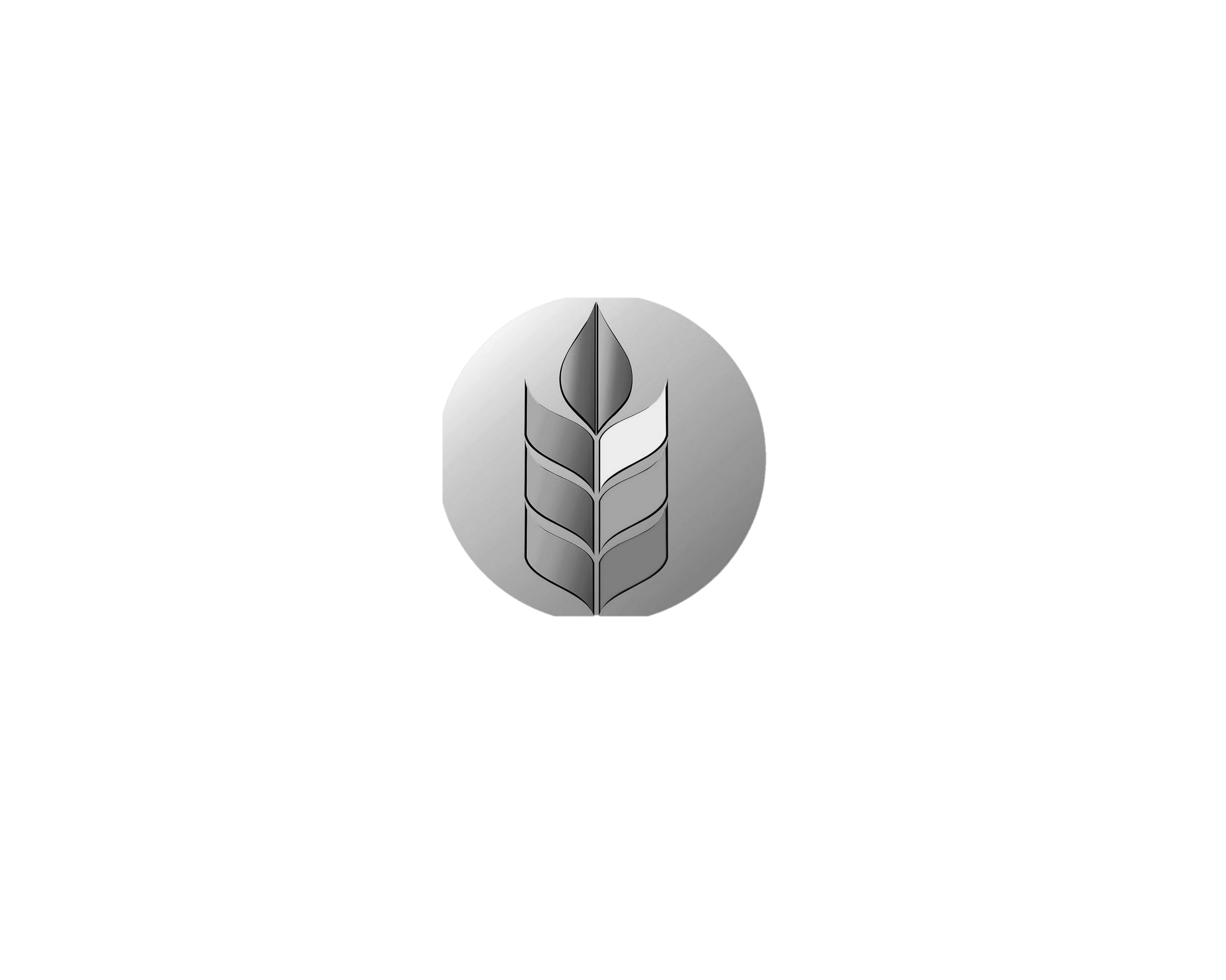 Поддержка мероприятий в сельском хозяйстве из областного бюджета
(по направлениям, не финансируемым из федерального бюджета)
инвестиционное развитие отрасли
государственная поддержка инвестиционного развития 
направлена на:
строительство, модернизацию, реконструкцию  объектов
приобретение сельскохозяйственной техники и оборудования
приобретение оборудование  для переработки молока
мелиорация
Предусмотрена в виде:
«Капексы»
х понесенных затрат)
Субсидии на приобретение СХ техники и   оборудования для переработки молока
Инвестиционная составляющая в субсидии на молоко
Субсидии на мелиорацию
в 2021 году отбор в МСХ РФ прошел проект ООО «Ростово» (жив. комплекс на 400 голов ) –  27,7 млн. руб.
на 2022 год  на отбор в МСХ РФ будет направлено 5 инвестиционных проектов на 1500 гол.) Из них в 2021 году введены в эксплуатацию с объемом инвестиций 289,8 млн. рублей четыре животноводческих объекта:
    АФ «Судромская» (240 гол.)
    ООО «Пежма» (300 гол.)
    ООО «АПК» (420 гол.)    ООО «АХ Каргопольский» (140 гол.);
    В 2022 году  - план - введение в   эксплуатацию с объемом инвестиций 147,4 млн. рублей
 животноводческий объект в
ООО «Ростово» (400 гол.)
2022 год – 52,7 млн. рублей:
проект Устьянской молочной компании по гидромелиоративным мероприятиям на 1524 гектара – прошел отбор МСХ РФ
на дополнительный отбор (второе полугодие 2022 года) – заявятся 3 проекта  на 700 гектаров (Вельский и Приморский районы)
повышенная ставка и повышающие коэффициенты 
(от 1,04 до 1,4) 
для хозяйств, выплачивающих 
инвестиционные кредиты, 
или осуществляющих 
строительство подрядным способом (на долю которых приходится около 40 % объема реализации молока) 
ежегодно свыше 50 млн. руб. 
( в среднем 1,3 рубля на 1 килограмм молока)
2021 г. – 49,6 млн. руб. 
закуплено 61 ед. СХ техники и 26 ед. оборудования для переработки

2022 г. – 27 млн. руб.

планируется сохранить объем приобретения на уровне 60-70 единиц различной сельскохозяйственной техники
приоритет АПК Архангельской области – молочное животноводство
субсидия «на молоко» - основной вид государственной поддержки - оказывает влияние на развитие отрасли в целом
Практически все предоставляемые субсидии (за исключением поддержки овощеводства защищенного грунта и птицеводства) прямо или косвенно связаны с развитием молочного скотоводства и собственного кормопроизводства.
рост стоимости кормов в 2021 году
Структура затрат сельскохозяйственных товаропроизводителей 
в молочном скотоводстве
дополнительная финансовая нагрузка на СХТП Архангельской области в 2021 году составила 646 млн. рублей (+19 % к сумме материальных затрат в 2020 году)
в 2021 году впервые за счет средств резервного фонда Правительства Российской Федерации возмещены расходы на приобретение кормов в размере 56,2 млн. рублей
Эффективность государственной поддержки (по данным годовой бухгалтерской отчетности основных производителей молока)
Прирост товарной продукции (молока) составляет ежегодно от 10 до 40 коп. на 1 рубль господдержки
результат государственной поддержки сельского хозяйства для архангельской области
порядка 900 млн. руб.
ежегодно  выделяется на поддержку непосредственно 
сельскохозяйственных товаропроизводителей
как результат использования мер государственной поддержки основные сельхозтоваропроизводители – получатели субсидий ежегодно :
участвуют в Формировании продовольственных ресурсов Архангельской области:
доля собственного производства в Архангельской области составляет:
по молоку и молокопродуктам – 55,3% (2020 г. – 53,1%)
по мясу и мясопродуктам – 4,4% 
по яйцу – 21,4 % (2020 г. – 19,9%)
по картофелю – 60% (2020 г. – 44,7%)
по овощам – 25,7% (2020 г. – 22,9%)
решают социальные вопросы на сельских территориях архангельской области:
обеспечивают работой свыше 2,5 тысяч человек в сельской местности, ежегодно выделяя на заработную плату своим работникам свыше 1,2 млрд. рублей;
среднемесячная заработная плата в сельском хозяйстве в 2021 году составила 44,5 тыс. рублей при средней по области – 57,4 тыс. руб.
обеспечивают поступления в бюджетную систему региона:
уплачивают свыше 820 млн. руб. налогов в бюджет и взносов в социальные фонды
вывод: 
структура государственной поддержки сельскохозяйственных товаропроизводителей Архангельской области из средств областного бюджета является оптимальной
проведен анализ существующих инструментов государственной поддержки СХ товаропроизводителей Архангельской области

были рассмотрены основные направленияподдержки АПК Вологодской области
основные направления на 2022 год
II. задачи поддержки сельских территорий – развитие малых форм хозяйствования на селе


Поддержка из средств областного бюджета хозяйств малых производителей:

сохранность поголовья коров – 11,7 млн. рублей; 

обновление парка СХ техники – 25 млн. рублей  (планируется увеличение лимита в ходе исполнения бюджета на 35,3 млн. рублей) 
 что  позволит просубсидировать приобретение 60-70 единиц   различной сельскохозяйственной техники;

развитие собственной переработки молока – 2 млн. рублей

грантовая поддержка:

производителям молока, мяса крупного рогатого скота, картофеля и овощей

ЗАКУПКА КАРТОФЕЛЯ И ОВОЩЕЙ У личных подсобных хозяйств НАСЕЛЕНИЯ (льготное кредитование):

Сельхозорганизациям - закупающим продовольственный картофель и овощи
I. развитие Перспективных направлений сельского хозяйства региона

1. Развитие молочного животноводства – приоритетное направление региона:
инвестпроекты:  
Устьянская молочная компания – завершение первого этапа животноводческого комплекса на 3229 коров 
5 инвестиционных проектов (4 реализовано в 2021 году - на 1100 голов)  направить на отбор в МСХ РФ

эффективное вовлечения в оборот земель сельхозназначения :
проект Устьянской молочной компании по гидромелиоративным мероприятиям на 1524 гектара – прошел отбор МСХ РФ
на дополнительный отбор (второе полугодие 2022 года) – заявятся 3 проекта  на 700 гектаров (Вельский и Приморский районы)

2. семенное картофелеводство:
производство семенного материала: Котласская опытная станция, агрофирма «Холмогорская», АПК «Любовское», АО «Важское – более 140 гектаров посадок семенного картофеля

2021 год – произведено 2,5 тыс. тонн семян;

2022 год – увеличится производство до 2,8 тыс. тонн (+12%)

Семенной картофель реализуется в 15 регионов (основные – Краснодарский край, Ростовская, Нижегородская области)
текущая деятельность и весенне-полевые работы
НОВЫЙ федеральный проект «Развитие овощеводства и картофелеводства» (из федерального бюджета на условиях софинансирования)
Субсидии будут предоставляться:
на проведение агротехнологических работ (на 1 га);
 на тонну произведенных картофеля и овощей, в том числе элитных сортов (в открытом и защищенном грунтах — в теплицах и парниках с использованием технологии досвечивания)
с 1 января 2023 года в рамках нового федерального проекта субсидии на произведенные картофель и овощи будут вправе получать: 
малые и средние предприятия;
 самозанятые и граждане, ведущие личные подсобные хозяйства
с 1 января 2024 года сельхозпроизводители, строящие или модернизирующие овощехранилища смогут претендовать на субсидию, покрывающую три четверти стоимости работ (отбором проектов будет заниматься специальная комиссия Министерства сельского хозяйства) (КАПЕКС)
Предлагаемые к рассмотрению новые виды поддержки из областного бюджета В 2023 году
животноводство
растениеводство
спасибо за внимание!